Loi de Finances pour 2015
Commentaire des principales dispositions de la loi n°14-10 du 30 décembre 2014 portant Loi de Finances pour 2015
Souk Ahras 
27  Janvier  2015
Programme
Contexte d’élaboration du projet de la LF 2015 
Présentation générale des mesures législatives 
Analyse des principales dispositions par nature d’objectif 
Encouragement de l’investissement et promotion de la production nationale ;

2. Soutien du pouvoir d’achat des ménages et  allégement des formalités administratives ;
La loi des finances et son impact sur l'entreprise : CCI Souk Ahras Le 27/01/2015
Programme
Lutte contre la fraude ;
Simplification des procédures administratives au profit des entreprises ;
Révision du régime d’imposition des petits contribuables ; 
Actualisation et relèvement des taux de certains impôts et taxes.
Loi des finances et son impact sur l'entreprise : CCI Souk Ahras Le 27/01/2015
Contexte d’élaboration
 de la LF 2015
Loi des finances et son impact sur l'entreprise : CCI Souk Ahras Le 27/01/2015
Loi de finances pour 2015
Loi de finances 2015 s’inscrit dans la démarche de  mise en œuvre du plan quinquennal 2015-2019;
Elle tire son essence du plan d’action du Gouvernement dont les principaux axes, notamment ceux à caractère socioéconomique, sont :
1- La construction d’une économie émergente à travers des politiques (i) de réindustrialisation, (ii) de développement agricole et rural et (iii) de valorisation des secteurs de l’énergie et du tourisme.
Loi des finances et son impact sur l'entreprise : CCI Souk Ahras Le 27/01/2015
Loi de finances pour 2015
2- La mise en œuvre d’un programme de croissance qui vise la concrétisation des objectifs retenus par le plan d’action du Gouvernement :
la pérennisation des acquis des plans précédents,
la réalisation d’un saut qualitatif dans l’aménagement du territoire,
la résolution définitive de la question du logement,
l’accélération de l’investissement dans les secteurs agricole, industriel, touristique et artisanal et
la valorisation de manière optimale du capital humain.
Loi des finances et son impact sur l'entreprise : CCI Souk Ahras Le 27/01/2015
Loi de finances pour 2015
Cette LF 2015 s’insère dans les objectifs tracés par le programme quinquennal 2015-2019 dont notamment :
une croissance économique sensible avec une plus grande diversification de sa structure ;
une amélioration de la part des exportations hors hydrocarbures dans les exportations totales ;
une création d’emplois effectifs ; 
une augmentation de la part des recettes ordinaires dans les ressources budgétaires ;
une diminution du coût de la dégradation environnementale.
Loi des finances et son impact sur l'entreprise : CCI Souk Ahras Le 27/01/2015
Paramètres
Contexte externe             Contexte interne             Tendances antérieures
                                                                               (prévisions de clôture 2014)
I-Contexte externe
Loi des finances et son impact sur l'entreprise : CCI Souk Ahras Le 27/01/2015
Loi de finances pour 2015
L’activité économique mondiale s’est renforcée à partir du second semestre de l’année 2013, et cette tendance devrait se poursuivre en 2014 et 2015.

 L’impulsion vient principalement des pays avancés, bien que leurs redressements restent inégaux.
 
Selon les prévisions du Fonds Monétaire International (FMI) (avril 2014), la croissance mondiale devrait passer de 3,0% en 2013 à 3,6% en 2014 et à 3,9% en 2015.
Loi des finances et son impact sur l'entreprise : CCI Souk Ahras Le 27/01/2015
Perspectives de croissance l’économie mondiale
(1)Perspectives de l’économie mondiale (FMI, Avril 2014).
 (2) Perspectives de l’économie mondiale (BM, janvier 2014).
(3) Région MENA, hors Afghanistan & Pakistan.
Loi des finances et son impact sur l'entreprise : CCI Souk Ahras Le 27/01/2015
Loi de finances pour 2015
Pour l’Algérie, le FMI prévoit une amélioration sensible de la croissance économique qui devrait atteindre 4,3% en 2014 et 4,1% en 2015 (contre 2,7% en 2013), sous l’hypothèse d’une plus grande diversification de l’économie algérienne.
 Cette légère décélération (-0,2 point de pourcentage), de la croissance en 2015 par rapport à 2014 est due principalement au repli de la croissance de la valeur ajoutée des secteurs hors hydrocarbures.
Loi des finances et son impact sur l'entreprise : CCI Souk Ahras Le 27/01/2015
Loi de finances pour 2015
Pour l’Algérie, il est prévu une augmentation du taux d’inflation qui devrait atteindre 4% en 2014 et en 2015 (contre 3,25% en 2013).

Pour l’Algérie, le FMI prévoit une tendance à la baisse du taux de chômage qui devrait atteindre 9,4% en 2014 et 9,0% en 2015 (contre 9,8% en 2013).
Loi des finances et son impact sur l'entreprise : CCI Souk Ahras Le 27/01/2015
Loi de finances pour 2015
L'évolution des perspectives économiques mondiales demeurera, toutefois, subordonnée à des risques liés principalement :

à la persistance d’une inflation faible dans les pays avancés, principalement dans la zone euro ;
au ralentissement prolongé des perspectives macroéconomiques des pays émergents ;
à des tensions géopolitiques dans les pays en développement (notamment en Ukraine, Irak, Libye ….).
Loi des finances et son impact sur l'entreprise : CCI Souk Ahras Le 27/01/2015
Loi de finances pour 2015
Ce sont autant de facteurs de vulnérabilité qui risquent d’influencer l’évolution de la croissance économique mondiale en 2014 et 2015.
Loi des finances et son impact sur l'entreprise : CCI Souk Ahras Le 27/01/2015
Loi de finances pour 2015
Les risques pouvant impacter, à terme, l’économie algérienne concernent notamment :
La baisse de la demande mondiale en liaison avec l'éventualité d'un retour à une situation de récession dans les pays de la zone euro combinée à une poursuite de la décélération de la croissance dans les pays émergents (Chine et Inde) ;
Loi des finances et son impact sur l'entreprise : CCI Souk Ahras Le 27/01/2015
Loi de finances pour 2015
La production nationale hors hydrocarbures qui n’est pas suffisamment forte et diversifiée ;

Le maintien de la tendance haussière des importations de marchandises.
Loi des finances et son impact sur l'entreprise : CCI Souk Ahras Le 27/01/2015
Loi de finances pour 2015
Les importations de marchandises sont tirées à la hausse par les importations de biens de consommation alimentaires et non alimentaires. 

Cette situation s’est aggravée, notamment au cours des deux (02) dernières années, par la hausse des importations des produits dérivés des hydrocarbures (énergie et lubrifiants).
Loi des finances et son impact sur l'entreprise : CCI Souk Ahras Le 27/01/2015
Loi de finances pour 2015
L'importation des produits dérivés des hydrocarbures (énergie et lubrifiants) est passée de 1,2 milliard de $US en 2011 à 4,96 milliards de $US en 2012 pour s’établir à 4,34 milliards de $US en 2013.
Loi des finances et son impact sur l'entreprise : CCI Souk Ahras Le 27/01/2015
Loi de finances pour 2015
Les importations de produits dérivés des hydrocarbures ont atteint 1,5 mds $US au premier semestre 2014, contre 2,84 mds $US à la même période de l’année 2013, en relation avec la reprise de la production, notamment, de la raffinerie de Skikda.
Loi des finances et son impact sur l'entreprise : CCI Souk Ahras Le 27/01/2015
2-Contexte interne
Loi des finances et son impact sur l'entreprise : CCI Souk Ahras Le 27/01/2015
Les indicateurs de cadrage
macro-économique et financier 2015
prix 
pétrole              TC                  Import                  Export HC                        CE                 IPC
37$/
100 $            79 DA               +4,5%                        +3,7 %                3,4% et 4,3%         3,0%
                                                                                                                          HHC
Loi des finances et son impact sur l'entreprise : CCI Souk Ahras Le 27/01/2015
Evolution de la croissance économique
Loi des finances et son impact sur l'entreprise : CCI Souk Ahras Le 27/01/2015
Equilibre budgétaire (mds DA)
1- RECETTES: état A: 4684,6 Mds DA, évolution de +11,1 % 
-F.P.: 1722,9 Mds DA (+9,2%)
-R.N.P.: 2961,7 Mds DA(+8,7%)
*Parts: CD +8,5%, Impôts sur les affaires +11,1%, DD +9%.

2-DEPENSES: 8858,1 Mds DA, évolution de + 15,7%
-Fonctionnement- état B : 4972,3 Mds DA (+5,5%)
*parts :MDN 21%, MEN 15%, MICL 11%, MSP 8%.
-Equipement- état C : 3885,8 Mds DA(+32,1%)
*soutien à l’accès à l’habitat (+130%), agri. et hydro. 55,2%, infra st éco et admis 8,5%.
Loi des finances et son impact sur l'entreprise : CCI Souk Ahras Le 27/01/2015
Déficit du Trésor: 4 187 Mds DA  (22,2 % PIB)
Loi des finances et son impact sur l'entreprise : CCI Souk Ahras Le 27/01/2015
Loi de finances 2015
Loi des finances et son impact sur l'entreprise : CCI Souk Ahras Le 27/01/2015
Affectation de la fiscalité pétrolière recouvrée
Recettes  budgétaires
PV=FRR
Budget de l’Etat
Epargne
Prélèvements
Prélèvements
92% FP
88.5% RP
HP 3% FP    Sud 2% FP    Rets 3% FP    ER 1%RP     ALNAFT 0.5% RP
Déficit (art 25 LFC 06)      Endettement       Avances BA
Loi des finances et son impact sur l'entreprise : CCI Souk Ahras Le 27/01/2015
Evolution du FRR
Loi des finances et son impact sur l'entreprise : CCI Souk Ahras Le 27/01/2015
Evolution des indicateurs
Loi des finances et son impact sur l'entreprise : CCI Souk Ahras Le 27/01/2015
Loi de finances pour 2015
Les transferts sociaux du budget de l’Etat s’élèveront à 1 711,7 milliards de DA en 2015, représentant 8,8% du PIB, (+102,6 milliards de DA par rapport aux crédits révisés de la loi de finances pour 2014). 

En termes de structure, les transferts sociaux représenteront, en 2015, le 1/5 du budget de l’Etat.
Loi des finances et son impact sur l'entreprise : CCI Souk Ahras Le 27/01/2015
Loi de finances pour 2015
Les subventions des produits de base (céréales, lait, sucre et huile alimentaire) : 225,5 mds DA, soit +5,5% et représenteront 13,2% de l’ensemble des transferts.
Les transferts sociaux en 2015 :1 711,7 mds DA, représentant 8,8% du PIB et enregistrant un taux de croissance de l’ordre de 6,4% (+ 102,6 milliards de DA) par rapport aux crédits révisés de la loi de finances pour 2014.
Loi des finances et son impact sur l'entreprise : CCI Souk Ahras Le 27/01/2015
Loi de finances pour 2015
Ce soutien est essentiellement destiné à la subvention des prix des produits de base (céréales, lait, sucre et huile alimentaire) avec un montant de 225,5 mds DA représentant prés de 50% du soutien destiné aux familles et 13,2% de l’ensemble des transferts.
Loi des finances et son impact sur l'entreprise : CCI Souk Ahras Le 27/01/2015
Loi de finances pour 2015
Le soutien pour l’habitat :341,4 mds DA, +33,8%, représentant 19,95% de l’ensemble des transferts. 

Le soutien au profit de la santé : 323,2 mds DA, +0,9%, représentant 18,9% du total des transferts.
Loi des finances et son impact sur l'entreprise : CCI Souk Ahras Le 27/01/2015
Loi de finances pour 2015
Les subventions implicites non budgétisées
Au titre de l’année 2013, les subventions implicites que supporte l’Etat à travers une renonciation à des recettes dues ou au rachat des dettes liées à des déséquilibres financiers de certaines entités économiques, sont estimées à 3 228,3 mds DA, soit l’équivalent de 40,7 milliards $US, représentant 18,4% du PIB de 2013.
Loi des finances et son impact sur l'entreprise : CCI Souk Ahras Le 27/01/2015
Loi de finances pour 2015
Les subventions implicites année 2013:
Subventions de nature fiscale  :  1 081,00  mds DA
Subventions au foncier    :    66,85 mds DA
Subventions produits énergétiques : 2 080,45 mds DA
              
 Subventions des prix :       
  a.   de l’électricité       : 684,20 Mds DA
  b.   du gaz naturel      : 578,05 Mds DA
  c.    des carburants     : 818,20 Mds DA
Loi des finances et son impact sur l'entreprise : CCI Souk Ahras Le 27/01/2015
Loi de finances pour 2015
En 2013, le total des subventions directes (1 574,4 mds DA) et indirectes (estimées à 3 228,3 mds DA) se sont élevées à environ 4 800 mds DA, soit l’équivalent de 60,5 mds $US, représentant 27,4% du PIB de 2013.
Loi des finances et son impact sur l'entreprise : CCI Souk Ahras Le 27/01/2015
Loi de finances pour 2015
Les subventions implicites représentent d’une part la différence entre le coût unitaire moyen et le prix de vente moyen de certains produits et d’autre part la renonciation de l’Etat à certains droits et taxes.
Loi des finances et son impact sur l'entreprise : CCI Souk Ahras Le 27/01/2015
Loi de finances pour 2015
Suite à la chute des cours du pétrole à compter de septembre 2014, des ajustements budgétaires ont été prévus.

Cours du Brent (Londres) au 31/12/14: 56,78 $/B  soit une diminution de 45% par rapport au 2 janvier 2014. c’est le plus bas niveau depuis mai 2009 (5 ans et demie).

Cours de change au 29/12/14: 87,8436 DA/$ , soit une diminution de 11,083% par rapport au 02/01/14.
Loi des finances et son impact sur l'entreprise : CCI Souk Ahras Le 27/01/2015
II)    Présentation générale des mesures législatives
Loi des finances et son impact sur l'entreprise : CCI Souk Ahras Le 27/01/2015
LOI DE FINANCES 2015
Fiscales (50 art)
Fiscales diverses (03 art )
Douanières (08 art)
129 art (95 art LF14)
Domaniales (10 art)
Diverses (24 art)
Taxes parafiscales (2 art)
CAS (22 art)
Loi des finances et son impact sur l'entreprise : CCI Souk Ahras Le 27/01/2015
Dispositions de nature fiscale
Fiscales :  50 art 	 	  Fiscales diverses                                                     Diverses
                                                                  (03 art )                                                               (08 art)
IDTA (17 art : 2 à 17)
Enger (6 art : 18 et 23 )
Timbre (6 art :24 et 29)
TCA (10 art : 30 à  39)
II (2 art : 40 et 41)
PF (9 art : 42 à 50)

Part des mesures fiscales : 61 art sur 127 = 48%.
Loi des finances et son impact sur l'entreprise : CCI Souk Ahras Le 27/01/2015
Objet des mesures diverses (27 art)
-Inves       -énergie      -Exo droits et taxes        -crédit                 -code travail          -telecom         -bonifi TI
Loi des finances et son impact sur l'entreprise : CCI Souk Ahras Le 27/01/2015
III )     Analyse des principales dispositions par nature d’objectif
Loi des finances et son impact sur l'entreprise : CCI Souk Ahras Le 27/01/2015
1-Encouragement de l’investissement et promotion de la production nationale (21 art)
Loi des finances et son impact sur l'entreprise : CCI Souk Ahras Le 27/01/2015
1 - Réduction d’impôt en faveur des activités implantées dans les régions du sud (art 17) :

Prorogation de l’abattement de 50% sur le revenu réalisé dans les wilayas d’Adrar, de Tindouf, d’Illizi et de Tamenghasset, en matière d’IBS et d’IRG pour la période allant du 01 janvier 2015 au 31 décembre 2019.
Loi des finances et son impact sur l'entreprise : CCI Souk Ahras Le 27/01/2015
2-  Importation d’équipements usagés (art 59) 

La LF 2013 a autorisé le dédouanement jusqu'au 31/12/15 des biens d’occasion de moins de deux (02) ans d’âge et dont la gamme de production n’est pas disponible localement.
La présente mesure prévoit la prorogation de ce délai au 31/12/16 pour permettre aux investisseurs de bénéficier des opportunités d’acquisition offertes.
Loi des finances et son impact sur l'entreprise : CCI Souk Ahras Le 27/01/2015
3 - Exemptions immobilières en faveur des actes de concession (art 60) :
  L’ordonnance n° 08-04 du 1er septembre 2008 a exclue la cession et a instauré le principe de concession des biens relevant du domaine privé de l’Etat.
 La durée de  concession industrielle est de 33 ans renouvelable.
Les investissements sous forme de concession bénéficient des avantages du code de l’investissement (ordonnance 01-03 du 20 aout 2001), au même titre que des projets sous forme d’acquisitions.
Loi des finances et son impact sur l'entreprise : CCI Souk Ahras Le 27/01/2015
DE
-Ces exemptions immobilières portent sur                TPF
                                                                          RD
Ces avantages de fiscalité immobilière sont accordés pour les investisseurs concessionnaires qui sollicitent des facilitations auprès de l’ANDI. Cependant, ceux autorisés par le CALPIREF, sans sollicitation de l’ANDI, ne bénéficient pas de ces exemptions immobilières.
Loi des finances et son impact sur l'entreprise : CCI Souk Ahras Le 27/01/2015
En vue d’instaurer une équité entre les investisseurs bénéficiant de concession, cette mesure vise à étendre ces avantages (DE, TPF, RD) aux investisseurs agréés par le CALPIREF sur simple déclaration auprès de l’ANDI et sans exiger une décision d’octroi d’avantages.
Loi des finances et son impact sur l'entreprise : CCI Souk Ahras Le 27/01/2015
-Rappel : le foncier domanial industriel est géré par l’ANIREF et constitué de :
-Biens excédentaires        -Biens des EPE dissoutes         -Biens des zones d’activité
Loi des finances et son impact sur l'entreprise : CCI Souk Ahras Le 27/01/2015
4-  Exclusion de l’activité de promotion immobilière, du champ d’application de la concession (art 61) :

L’ordonnance 08-04 du 1er septembre 2008 relative à la concession a exclu du mode de concession non convertible en cession les opérations suivantes :
Loi des finances et son impact sur l'entreprise : CCI Souk Ahras Le 27/01/2015
Terres agricoles (soumises à la loi sur la concession agricole-durée 40 ans) ;
   Terrains des périmètres miniers (soumis à la loi minière) ;
   Terrains des périmètres pétroliers (soumis à la loi sur les hydrocarbures) ;
   Terrains des périmètres  des ouvrages électriques et gaziers (soumis à la loi  sur les l’électricité et le gaz) ;
  Terrains des périmètres archéologiques et culturels ;
Loi des finances et son impact sur l'entreprise : CCI Souk Ahras Le 27/01/2015
Terrains destinés à la promotion immobilière et foncière bénéficiant de l’aide de l’Etat (LPA, LPP, AADL, Rural).
Loi des finances et son impact sur l'entreprise : CCI Souk Ahras Le 27/01/2015
Cette exclusion de la concession immobilière est liée au fait que ces terrains sont réglementés par des textes spécifiques ou ils sont convertibles en cession soumise à un texte particulier.

Par contre, la promotion immobilière commerciale n’est pas concernée par cette exclusion. 
Sa non conversion en cession engendre les contraintes suivantes :
Loi des finances et son impact sur l'entreprise : CCI Souk Ahras Le 27/01/2015
-pas d’accès à la propriété ;
-difficultés de recouvrement des droits de concession auprès des copropriétaires après subrogation au promoteur ;
-difficultés rencontrées par les banques dans la mise en œuvre de l’hypothèque ;
-refus de garantie du FGCMPI (insolvabilité du promoteur) ;
-situation profitant au promoteur qui s’acquitte des redevances que durant le délai de réalisation.
Loi des finances et son impact sur l'entreprise : CCI Souk Ahras Le 27/01/2015
Compte tenu des contraintes suscitées, la mesure consiste à autoriser la formule de concession convertible en cession, en faveur de la promotion immobilière commerciale.

 La cession est subordonnée à la réalisation effective du projet conformément au cahier des charges et dument constatée par certificat de conformité.
Loi des finances et son impact sur l'entreprise : CCI Souk Ahras Le 27/01/2015
5-  Révision du mode de calcul de la redevance de concession (art 62) :

Le montant  de la redevance locative annuelle était fixé à raison de 1/20 de la valeur vénale  du bien concédé, avec actualisation tous les 11 ans.
Puisque la durée de concession est de 33 ans renouvelable, la mesure consiste à réduire la redevance annuelle de 1/20 à 1/33, ce qui diminuerait  la charge financière du foncier. 
	L’investisseur aura à payer le montant total au bout de 33 ans.
Loi des finances et son impact sur l'entreprise : CCI Souk Ahras Le 27/01/2015
6 - Révision  des modalités de fixation de la redevance annuelle de concession (art 63):

L'art 80 de LF 2014 prévoit que la redevance locative de concession est fixée par application de la fourchette minimum des prix au niveau de la commune d'implantation. 

Cette fixation au minimum s'applique uniquement aux concessions consenties antérieurement par décision du conseil des ministres.
Loi des finances et son impact sur l'entreprise : CCI Souk Ahras Le 27/01/2015
A l'effet de lever cette iniquité, la mesure étend le bénéfice du prix minimum à l'ensemble des projets d'investissement, sans possibilité de remboursement des redevances déjà perçus par les domaines.
Loi des finances et son impact sur l'entreprise : CCI Souk Ahras Le 27/01/2015
7 - Affectation des  redevances de pèche au profit des chambres des professionnels (art 64):

A l'effet de doter les chambres de pèche et d'aquaculture de moyens  financiers pour la promotion du secteur, cette mesure prévoit l'affectation d'une quotte part de 4,5% du montant des redevances liées au permis de pèche estimées  à 70 000 0000 DA.
Loi des finances et son impact sur l'entreprise : CCI Souk Ahras Le 27/01/2015
Cette quotte part est répartie comme suit:
2%                             1,5%                               1%
-chambre nationale                 -chambres de wilayas côtières              -chambres inter wilayas
Loi des finances et son impact sur l'entreprise : CCI Souk Ahras Le 27/01/2015
8- Révision de la date d'effet des exonérations accordées en faveur du marché financier (art 73) :

Dans le but du développement du marché financier, un régime de faveur a été institué à compter de 2003 pour stimuler les transactions boursières.
Ce régime fiscal incitatif consiste en l'exonération temporaire de 05 années au titre de l'IRG ou de l'IBS et des DE des produits et PVC des titres cotés d’une maturation de 5 ans (actions, obligations et titres du trésor).
Loi des finances et son impact sur l'entreprise : CCI Souk Ahras Le 27/01/2015
2003 à 2007
-Périodes d'exonération         2008 à 2012
         2014 à 2018 (prorogation par
           l'art 67 de la LF 2014)
Loi des finances et son impact sur l'entreprise : CCI Souk Ahras Le 27/01/2015
L’exercice 2013 n'étant pas couvert  par la dernière prorogation de 2014, la présente mesure modifie la date d'effet de ce régime incitatif (à compter du 01/01/13 au lieu du 01/01/14).

La période d'exonération expirera au 31/12/17.
Loi des finances et son impact sur l'entreprise : CCI Souk Ahras Le 27/01/2015
9 - Exonération temporaire en faveur de certaines activités industrielles (art 75):

Afin d'assurer la diversification de notre économie par  la promotion du secteur industriel, la présente mesure prévoit l'octroi d'avantages supplémentaires à ceux accordés dans le cadre de l’ANDI, en faveur de certaines filières industrielles : éclectique, électroménager, chimie, mécanique, pharmacie, aéronautique, technologie avancée, navale, agroalimentaire, textile, cuirs, bois.
Loi des finances et son impact sur l'entreprise : CCI Souk Ahras Le 27/01/2015
Les activités liées à ces filières seront définies par le CNI et les modalités d'application de ces dispositions seront fixées par voie réglementaire (en cas de besoin).
Loi des finances et son impact sur l'entreprise : CCI Souk Ahras Le 27/01/2015
-fiscaux: exonération de 05 ans de l'IBS ou  de l'IRG sur le résultat, ainsi que de la TAP sur le CA,
Nature des avantages
-financiers : bonification de 3% du taux 
           d'intérêt bancaire.
Loi des finances et son impact sur l'entreprise : CCI Souk Ahras Le 27/01/2015
10 - Octroi d'avantage pour la recherche/développement (art 76): 

L’innovation contribue à l'amélioration de la compétitivité et de la productivité.
 Afin d'inciter les entreprises à l'investissement dans la R/D, la présente mesure prévoit l'octroi d'avantages aux investisseurs procédant à la création de départements R/D.
Loi des finances et son impact sur l'entreprise : CCI Souk Ahras Le 27/01/2015
Nature des avantages
-Exonération des DD de                                                             -Franchise TVA de
l'importation des équipements R/D                                                 l'acquisition des
                                                                                                       équipements R/D








NB : Les modalités d'application de cet article seront fixées par voie    réglementaire.
Loi des finances et son impact sur l'entreprise : CCI Souk Ahras Le 27/01/2015
11- Octroi d'aide financière pour l'acquisition de technologie (art 77):

Afin d'assurer un développement technologique dans le secteur industriel, la présente mesure prévoit la prise en charge par le trésor des intérêts sur les prêts bancaires destinés à l'acquisition et à la maitrise de procèdes technologiques, en vue d'améliorer le taux d'intégration industrielle et la compétitivité.
NB : Les modalités d'application de cette disposition seront fixées par voie réglementaire.
Loi des finances et son impact sur l'entreprise : CCI Souk Ahras Le 27/01/2015
12 - Prorogation, au 31/12/19, de l'application du taux réduit de DD en faveur du secteur touristique (art 78):

L’article 81 de la LFC 09 prévoit l'application du taux réduit de DD aux importations d'équipements et d’ameublement non produits localement destinés à la modernisation hôtelière.
Cette disposition arrive à terme au 31/12/14, sans que l'arrêté devant fixer la liste des équipements concernés ne soit publié.
Loi des finances et son impact sur l'entreprise : CCI Souk Ahras Le 27/01/2015
Afin de faire bénéficier de façon effective les entreprises touristiques de cet avantage, cette mesure prévoit sa prorogation au 31/12/19, sachant que l'AIM (MF-MT) est en cours de publication.

Cette mesure contribuera à la réussite du Plan Qualité Tourisme (PQT) enregistrant la réalisation en cours de 750 projets et la réhabilitation de l'ensemble du parc hôtelier de la SGP/ GESTOUR.
Loi des finances et son impact sur l'entreprise : CCI Souk Ahras Le 27/01/2015
13 -Prorogation, jusqu’au 31/12/2020, des exonérations fiscales accordées aux clubs professionnels de football (art 80):
En vue d'inciter les partenaires financiers à investir dans le capital des clubs professionnels, l’article 30 de la LF pour 2010 a institué un régime fiscal favorable pour les équipes de foot constituées en sociétés.
 Les exonérations prévues  étaient accordées pour une période de 06 années (jusqu'au 31/12/2015).
Loi des finances et son impact sur l'entreprise : CCI Souk Ahras Le 27/01/2015
Cette période est considérée insuffisante eu égard aux difficultés de trésorerie rencontrées par ces sociétés sportives.

La présente mesure consiste en la prorogation de ces mêmes avantages jusqu'au 31/12/2020 (06 années).
Loi des finances et son impact sur l'entreprise : CCI Souk Ahras Le 27/01/2015
Nature des avantages
-IBS ou IRG sur les                    -DE sur les transactions                      -IBS sur le
produits et PVC des actions               mobilières                       résultat des  sociétés 
                                                                                                          de capitaux
Loi des finances et son impact sur l'entreprise : CCI Souk Ahras Le 27/01/2015
14 - Bonification bancaire en faveur du programme de logement location-vente (art 90):

Le  programme de logement location -vente a été relancé par les pouvoirs publics durant l'année 2013 (AADL 02), après une première opération lancée en 2001 (AADL 01).
Pour la réussite de ce programme, l'art 47 de la LF 2014 a prévu des financements du trésor sous forme d'avances et /ou prêts sans intérêts pour la réalisation de 50 000 logements.
Loi des finances et son impact sur l'entreprise : CCI Souk Ahras Le 27/01/2015
L'article 48 de la même LF a prévu la prise en charge par le trésor des intérêts différés et la bonification à 100% du taux d'intérêt pour la réalisation du programme de 100 000 unités.

La présente mesure visé à adopter le même mode de financement pour la réalisation d’un programme supplémentaire de 80 000 logements. 
Ce programme bénéficie des facilitations  suivantes :
Loi des finances et son impact sur l'entreprise : CCI Souk Ahras Le 27/01/2015
Logements:          prise en charge des intérêts différés ;
Bonification à 100% du taux d'intérêt bancaire.
Locaux commerciaux          prise en charge des intérêts différés;

                                          Bonification à 2,4% des taux d'intérêt.
Loi des finances et son impact sur l'entreprise : CCI Souk Ahras Le 27/01/2015
Ce mode de financement se substitue aux concours du trésor, il est assuré par les banques publiques en faveur du promoteur public AADL qui ne subie aucune charge financière.
Loi des finances et son impact sur l'entreprise : CCI Souk Ahras Le 27/01/2015
-Emplois LT                   Bilan AADL                  -Ressources LT
*Financement de la                              *Avances du trésor ;
réalisation immobilière ;                       *Emprunts bancaires ;
*Remboursement                                 *Avances des souscripteurs ;
Des prêts bonifiés.                               *cession et/ou location des locaux.
Loi des finances et son impact sur l'entreprise : CCI Souk Ahras Le 27/01/2015
15- Bonification des taux d’intérêt en faveur des agences fonciers (art 93) :

En vue de diversifier l’offre foncière et de contribuer à la résorption de la crise de logement dans les wilayas du sud et des hauts palataux, des programmes d’auto-construction sont initiés par le biais des agences foncières.
Loi des finances et son impact sur l'entreprise : CCI Souk Ahras Le 27/01/2015
Ce dispositif vise à identifier des sites appropriés (publique ou privé) et les aménager pour une cession avec octroi de divers avantages :
    L’application d’abattement sur les prix du foncier domanial ;
    La prise en charge par l’Etat des travaux d’aménagement et de viabilisation.
Loi des finances et son impact sur l'entreprise : CCI Souk Ahras Le 27/01/2015
Dans le but d’alléger la charge financière liée en cout d’acquisition, la présente mesure prévoit la bonification à 2% du taux d’intérêt des prêts bancaires contractés par les agences foncières des régions du sud et des hauts plateaux et destinés à l’acquisition et à l’aménagement des terrains pour la réalisation de logements ruraux en auto-construction .

NB : les modalités d’application de cet article seront précisées par voie réglementaire.
Loi des finances et son impact sur l'entreprise : CCI Souk Ahras Le 27/01/2015
16- Abrogation des dispositions relatives à l’octroi des avantages fiscaux au prorata de l’intégration du produit fabriqué localement (art 94) :

L’art 74 de la LF pour 2014 dispose que « les avantages fiscaux accordés aux promoteurs dans le cadre des dispositifs de développement de l’investissement et de promotion de l’emploi, sont consentis au prorata du taux d’intégration ».
Loi des finances et son impact sur l'entreprise : CCI Souk Ahras Le 27/01/2015
Cette disposition engendre certaines contraintes liées à :
 Exclusion des activités de prestation (services et professions libérales) ;
 Son application aux dispositifs d’emploi (ANSEJ, CNAC, ANGEM) met en difficulté les micro- entreprises ;
 Difficulté de détermination et de suivi du taux d’intégration en l’absence d’un organisme spécialisé ;
 Réduction des avantages accordés dans le cadre de l’extension qui sont eux même fixés au prorata des actifs nouveaux. De même, pour les investissements de création localisés dans des zones de développement ;
Loi des finances et son impact sur l'entreprise : CCI Souk Ahras Le 27/01/2015
Contradiction avec la politique d’incitation qui prévoit des avantages complémentaires pour : la création d’emplois (+100 postes), pour le transfert de savoir faire (40% taux d’intégration), pour les activités stratégiques, pour les industries naissantes et pour certaines filières de production ;
 Le taux d’intégration se développe généralement dans une  vision à LT qui intervient en période post exonération.
Loi des finances et son impact sur l'entreprise : CCI Souk Ahras Le 27/01/2015
Compte tenu des imperfections sus-indiquées, la présente mesure prévoit l’abrogation de l’art 74 de la LF pour 2014 traitant de la restriction des avantages proportionnellement au taux d’intégration.
Loi des finances et son impact sur l'entreprise : CCI Souk Ahras Le 27/01/2015
17-Amendement de la loi n°05-07 du 28 avril 2005 relative aux hydrocarbures (art 95 et 96) :
  Cette modification concerne deux aspects :
 Clarification de la définition des hydrocarbures non conventionnels (art 05 de la loi 05-07) ;
 Octroi d’incitation en matière de TRP en faveur des sociétés qui recourent à l’utilisation des techniques de récupération tertiaire (art 87 de la loi 05-07).
Loi des finances et son impact sur l'entreprise : CCI Souk Ahras Le 27/01/2015
* Rappel du nouveau régime de la loi 13-01 modifiant la loi 05-07 :
a) RP : maintien des anciens taux fixés selon la zone et les quantités (BEP/J) dans un barème de 5,5% à 23%.Un taux réduit de 5% est fixé pour les hydrocarbures non conventionnels.
Loi des finances et son impact sur l'entreprise : CCI Souk Ahras Le 27/01/2015
b) TRP : basée sur la rentabilité et non sur le CA, le taux de la TRP varie entre 20% et 70%.Pour les HC non conventionnels, le taux varie entre 10% et 40%.
Loi des finances et son impact sur l'entreprise : CCI Souk Ahras Le 27/01/2015
c) TCR : en remplacement du taux unique de 30%, son taux est de 19% ou 80% selon la rentabilité.
Loi des finances et son impact sur l'entreprise : CCI Souk Ahras Le 27/01/2015
d) TS : pour les HC non conventionnels, les montants en DA de la TS sont ceux prévus pour la zone la moins taxée (A).
Loi des finances et son impact sur l'entreprise : CCI Souk Ahras Le 27/01/2015
18- relèvement du seuil des investissements soumis à l’aval du CNI (art 97).
L’art 59 de la LF 2014 à fixé à 1500 millions de DA, l’obligation de soumettre l’investissement à la décision préalable du CNI au titre du bénéfice des avantages du régime général. 
L’ancien seuil était fixé à 500 millions de DA.

L’application d’une telle mesure ralentie le rythme de traitement des dossiers   d’investissement.
Loi des finances et son impact sur l'entreprise : CCI Souk Ahras Le 27/01/2015
La présente disposition prévoit le relèvement de 1500 à 2000 millions de DA du seuil d’investissement soumis au CNI .
Les investissements inferieurs à cette   limite relèvent des attributions de l’ANDI.

NB : cette proposition de relèvement vient suite aux conclusions de la 74eme session du CNI tenue en date du 31/07/2014.
Loi des finances et son impact sur l'entreprise : CCI Souk Ahras Le 27/01/2015
19 - Allégement des charges sociales (art 98)
Afin d’encourager l’emploi par la réduction des charges sociales patronales, un dispositif incitatif a été mis en place par la loi n° 06-21 du 11 décembre 2006, relative aux mesures d’encouragement et d’appui à la promotion de l’emploi.
Loi des finances et son impact sur l'entreprise : CCI Souk Ahras Le 27/01/2015
Ce dispositif d’abattement sur les charges sociales des employeurs a été renforcé par les dispositions de l’art 106 de la LFC 2009 et l’art 50 de la LFC 2011.
Loi des finances et son impact sur l'entreprise : CCI Souk Ahras Le 27/01/2015
Cependant, un dispositif parallèle avait été prévu par l’art 99 de la LF pour 1989  sans prévoir de compensation financière en faveur de la CNAS.

Faisant législation concomitante, la présente mesure prévoit l’abrogation de l’art 99 sus-cité
Loi des finances et son impact sur l'entreprise : CCI Souk Ahras Le 27/01/2015
Rappel des abattements sociaux accordés
Loi des finances et son impact sur l'entreprise : CCI Souk Ahras Le 27/01/2015
Le différentiel induit est pris en charge par :
Abattements de la loi 06-21
CNAC
Abattements de LF (LFC 2011)
Budget de l’Etat
Loi des finances et son impact sur l'entreprise : CCI Souk Ahras Le 27/01/2015
Rappel des conditions d’octroi des abattements
Maintien du contrat         -à jour dans le                 –application avec                     -Exclusion
           3 ans              paiement des cotisations        effet 23/02/11                          des non  
                                                                                                                                Résidents
Loi des finances et son impact sur l'entreprise : CCI Souk Ahras Le 27/01/2015
20 - Réaménagement de la partie dépenses du « Fonds de soutien public de l’Etat aux clubs professionnels de football »

      L’art 68 de la LFC 2010 a institué un CAS n°302-135 dédié au soutien public des clubs professionnels de foot. L’ordonnateur de ce compte est le ministre chargé des sports.
Loi des finances et son impact sur l'entreprise : CCI Souk Ahras Le 27/01/2015
Nomenclature du compte n°302-135
-Dépenses                                                                                  -Recettes  
- Etudes pour la réalisation de centres                                   – Dotation budgétaire ;
D’entrainement ;                                                                      - 1% des revenus des stades réservés aux 
- Financement à 80% de la réalisation de ces centres ;            rencontres de l’équipe  nationale et des clubs 
- Acquisition d’autobus ;                                                              professionnels ;
-prise en charges à 50% des frais de déplacement                 -  2% des revenus sponsoring de la FAF, de 
 par avion  dans les compétition nationales,                            l’équipe nationale et des clubs professionnels ;
continentales et régionales ;                                                     -  Dons et legs.
- Financement  à raison 25 million DA (au 31/12/14)
du Fonds de roulement ;
- Autres dépenses pour les équipes de jeunes.
Loi des finances et son impact sur l'entreprise : CCI Souk Ahras Le 27/01/2015
Afin d’assurer un soutien suffisant aux clubs professionnels, la présente mesure vise à :
 Porter à 100% au lieu de 80%, le financement du cout de réalisation des centres d’entrainement (mise en concession sur la base d’un cahier des charges) ;
 Etendre la prise en charge de 50% des frais de déplacement aux compétitions mondiales ;
Loi des finances et son impact sur l'entreprise : CCI Souk Ahras Le 27/01/2015
Proroger le financement du fonds de roulement pour une durée de 04 années à compter de 2015 ;
 Attribuer la qualité d’ordonnateur secondaire du CAS aux DJS de wilaya.
Loi des finances et son impact sur l'entreprise : CCI Souk Ahras Le 27/01/2015
21 - Reconduction de la période de financement des projets d’achats de matières premiers en faveur des micro-entreprises dans les wilayas du sud (art 124)

     L’art 60 de la LF pour 2013 a prévu le financement d’un programme supplémentaire de l’achat de matières premières en faveur des micro-entreprises des dix (10) wilayas du sud, à travers le CAS n°302-117 « Fonds National de soutien au Micro Crédit ».
Loi des finances et son impact sur l'entreprise : CCI Souk Ahras Le 27/01/2015
Cette décision est prise en application du CIM du 11/03/12 afin d’inscrire le financement d’un programme de 47100 micro-crédits sur trois ans (2012, 2013,2014) à raison de 15.700 / an pour une dotation annuelle de 4 Mds  DA.
	Soit un financement de 25.0000 DA par investissement pour l’acquisition de matières premières.
Loi des finances et son impact sur l'entreprise : CCI Souk Ahras Le 27/01/2015
La présente mesure prévoit la reconduction de ce programme pour une période de 04 années (2015, 2016,2017 et 2018), en exécution des instructions de 
M. le PM par note n°740/DC/PM du 17 juillet 2014.
Loi des finances et son impact sur l'entreprise : CCI Souk Ahras Le 27/01/2015
2- simplification des procédures pour les entreprises (4 art):
Loi des finances et son impact sur l'entreprise : CCI Souk Ahras Le 27/01/2015
1- remplacement du terme « acquittée » par « exigible » en matière de droit à déduction TVA (art 34):
	Antérieurement à 2006, la TVA était déductible dés qu’elle est «constatée». A compter de 2008, le droit à déduction s’appliquait à la TVA «effectivement payée» . A compter de 2010, la récupération s’ effectue pour la TVA « acquittée ».
	De ce fait, la TVA n’est déductible que lorsque l’opération d’acquisition de biens et services est réglée.
Loi des finances et son impact sur l'entreprise : CCI Souk Ahras Le 27/01/2015
La présente mesure prévoit la modification de la condition  «d’acquittement» par «l’ exigibilité» à l’effet d’aligner le fait générateur chez le fournisseur sur le droit à déduction chez le client.
Loi des finances et son impact sur l'entreprise : CCI Souk Ahras Le 27/01/2015
2- Suppression de la sanction du rejet de déduction de TVA pour défaut de production de l’état des clients à l’appui de la déclaration annuelle (art 35)
Loi des finances et son impact sur l'entreprise : CCI Souk Ahras Le 27/01/2015
3: simplification de la procédure de remboursement du précompte de TVA (art 37,38 et 39):
-extension du droit de remboursement aux opérations exonérées ouvrant droit à
déduction;
-suppression du plafond de remboursement;
-suppression de la condition de prescription quadriennale;
-révision du délai d’introduction de la demande (12 mois du dernier jour du trimestre au lieu du 20eme jour qui suit le trimestre). Les demandes formulées hors délais sont irrecevables, avec le maintien du droit de report;
Loi des finances et son impact sur l'entreprise : CCI Souk Ahras Le 27/01/2015
-possibilité d’introduction de la demande dans les 20 premiers jours du mois, lorsque le précompte est égal ou supérieur à 5% du CA;

-extension du bénéfice de l’avance financière en matière de remboursement de TVA aux redevables relevant des autres structures autres que la DGE.
Loi des finances et son impact sur l'entreprise : CCI Souk Ahras Le 27/01/2015
4: réaménagement des seuils de compétence en matière contentieuse (art 46 à 50):

- Il s’agit du relèvement des seuils de compétence des différentes structures afin d’accélérer le traitement des requêtes, dans l’optique de décentralisation des décisions contentieuses.
Loi des finances et son impact sur l'entreprise : CCI Souk Ahras Le 27/01/2015
3) Révision du régime d’imposition des petits contribuables (14 mesures):
Loi des finances et son impact sur l'entreprise : CCI Souk Ahras Le 27/01/2015
Cette nouvelle réforme consistant a relever le seuil du régime du forfait vise la simplification des procédures aux profit des PME. 
Elle aboutira à une nouvelle architecture du régime d’imposition des petits contribuables en matière d’IRG. 
Ce relèvement de seuil est accompagné des  nouvelles dispositions suivantes :
Loi des finances et son impact sur l'entreprise : CCI Souk Ahras Le 27/01/2015
Relèvement du seuil de CA soumis à l’IFU de 10 à 30 000 000 DA/an (triplement du montant) ;

b) Fusion des catégories BNC et BIC en une seule catégorie de revenu professionnel ;
Loi des finances et son impact sur l'entreprise : CCI Souk Ahras Le 27/01/2015
c) Suppression du régime simplifié (BIC) ;

d) Suppression du régime de l’évaluation administrative (BNC) ;
Loi des finances et son impact sur l'entreprise : CCI Souk Ahras Le 27/01/2015
e) Suppression de la taxation provisoire de 10% d’IRG pour les contribuables CDI ;

f) Suppression du taux proportionnel de 20% du régime simplifié ;
Loi des finances et son impact sur l'entreprise : CCI Souk Ahras Le 27/01/2015
g) Basculement des rémunérations des associés   gérants des SARL, des associés des sociétés de personnes et des membres des sociétés civiles et en participation du BNC vers les TS ;

h) Exonération de l’IRG, des distributions faites au profit des actionnaires ou détenteurs de parts sociales des sociétés relevant de l’IFU ;
Loi des finances et son impact sur l'entreprise : CCI Souk Ahras Le 27/01/2015
Elargissement du champ d’application de l’IFU aux personnes morales soumises à l’IBS et aux titulaires de BNC. Les sociétés soumises à l’IFU sont exclus de l’application de l’IBS. L’IFU couvre: la TAP, la TVA, l’IRG ou l’IBS; 

j) Basculement des avantages accordés dans le cadre des dispositifs d’emploi (ANSEJ, ANGEM, CNAC) en matière d’IRG ou IBS et de TAP vers des exonérations en matière de l’IFU ;
Loi des finances et son impact sur l'entreprise : CCI Souk Ahras Le 27/01/2015
k) Possibilité d’acquittement annuel de l’IFU ;

l) Relèvement du seuil d’assujettissement à la TVA et son alignement au seuil de l’IFU fixé à 30 000 000 DA .
(Les anciens seuils de taxation à la TVA étaient de 100.000 DA pour les prestations et 130.000 DA pour les autres activités );
Loi des finances et son impact sur l'entreprise : CCI Souk Ahras Le 27/01/2015
m) Exclusion, de la franchise de TVA, des dispositifs d’emploi (ANSEJ, ANGEM, CNAC) lorsque leurs titulaires sont soumis au régime de l’IFU. 
Cet avantage est réintroduit en faveur des promoteurs soumis au régime du réel au titre des équipements importés (supprimé par la LF 2014);
Loi des finances et son impact sur l'entreprise : CCI Souk Ahras Le 27/01/2015
n) Dispense des nouveaux contribuables soumis au régime de l’IFU du paiement de l’impôt durant la première année d’exploitation.
Loi des finances et son impact sur l'entreprise : CCI Souk Ahras Le 27/01/2015
Compte tenu de ces profonds changements, les critères d’éligibilité au régime du forfait sont modifiés comme suit :
Loi des finances et son impact sur l'entreprise : CCI Souk Ahras Le 27/01/2015
-Anciens critères (paramètre multiples)                         -Nouveaux critères (paramètre unique)
a- Seuil de CA : 10.000.000 DA ;                                -un seul critère : seuil de CA 
b- Statut juridique : uniquement PP ;                          à 30.000.000 DA
C- Nature d’activité : exclusion du gros,
Des concessionnaires, des stations services, 
 des exportateurs, des lotisseurs….
d- Régime d’avantages : exclusion de l’ANDI
et dispositifs d’emploi (doctrine administrative)
Loi des finances et son impact sur l'entreprise : CCI Souk Ahras Le 27/01/2015
Schéma synthétique des régimes d’imposition
Loi des finances et son impact sur l'entreprise : CCI Souk Ahras Le 27/01/2015
Avec cette modification, le rendement de l’IFU va augmenter sans diminution des autres recettes, puisque 80% des contribuables concernés ne contribuent qu’à raison de 10% à l’IRG  ou à l’IBS, comme le démontre les données suivantes pour l’exercice 2012:
Loi des finances et son impact sur l'entreprise : CCI Souk Ahras Le 27/01/2015
A)Population fiscale IBS (hors DGE): 
-nombre de personnes morales: 63967 sociétés avec un produit d’IBS de 39,657 mds DA.
Loi des finances et son impact sur l'entreprise : CCI Souk Ahras Le 27/01/2015
B)Population fiscale IRG: 
-nombre de personnes physiques: 232 385 contribuables avec un revenu cumulé de 94,991 mds DA et 31 781 professions libérales avec un CA cumulé de 1002,711 mds DA.
Loi des finances et son impact sur l'entreprise : CCI Souk Ahras Le 27/01/2015
La population soumise à l’IFU augmentera éventuellement de 225 158 PP et de 54 851 PM. 
Le supplément de 280000 nouveaux contribuables portera la population forfaitaire à plus de 1200000 personnes.
Loi des finances et son impact sur l'entreprise : CCI Souk Ahras Le 27/01/2015
4- Lutte contre la fraude (5 art)
Loi des finances et son impact sur l'entreprise : CCI Souk Ahras Le 27/01/2015
1- Institution d’une amende fiscale égale au quadruple des droits éludés avec un seuil minimum de 100.000 DA , sur la détention ou la vente d’ouvrages en métaux précieux importés en dépit du dispositif légal prévu en la matière (art 41)
Loi des finances et son impact sur l'entreprise : CCI Souk Ahras Le 27/01/2015
2 -Inscription en contravention de première classe, l’inexécution d’un engagement souscrit lorsque le retard excède 03 mois.
 Cette infraction est sanctionnée d’une amende de 25.000 DA pour chaque mois de retard avec un plafond égal au montant des droits et taxes.
 Augmentation ,de 25.000 à 50.000 DA, de l’amande pour défaut de dépôt dans les délais de la déclaration en détail (art 57).
Loi des finances et son impact sur l'entreprise : CCI Souk Ahras Le 27/01/2015
3- Possibilité aux douanes d’accorder aux personnes poursuivies pour infraction douanière, qui font la demande de transaction, la restitution des marchandises hors matériel roulant, moyennant le paiement de leur valeur sur le marché intérieur, pour tenir lieu de confiscation, calculée à la date de l’infraction (art 58).
Loi des finances et son impact sur l'entreprise : CCI Souk Ahras Le 27/01/2015
4- Obligation aux organismes financiers de communiquer aux services fiscaux, les informations relatives aux contribuables résidents dans les pays avec lesquels l’Algérie a conclu un accord d’échange de renseignement à des fins fiscales (art 79)
NB: modalités d’application à fixer par vois réglementaire.
Loi des finances et son impact sur l'entreprise : CCI Souk Ahras Le 27/01/2015
5 - Amendement de la loi n°2000-03 relative aux postes et télécom pour instituer , à l’encontre des operateurs titulaires de licences d’exploitation, de sanctions pécuniaires adaptées au degré de gravité du manquement au cadre légal, et ce préalablement à la procédure de retrait de licence (art 81 à 87).
Loi des finances et son impact sur l'entreprise : CCI Souk Ahras Le 27/01/2015
5) Actualisation et relèvement des taux de certains impôts et droits (08 art)
Loi des finances et son impact sur l'entreprise : CCI Souk Ahras Le 27/01/2015
5-1: révision du taux de l’IBS (art 12): 
	Le tableau suivant indique l’évolution du niveau des taux de l’IBS depuis sa mise en place en 1992:
Loi des finances et son impact sur l'entreprise : CCI Souk Ahras Le 27/01/2015
Actuellement , l’IBS s’applique avec deux taux selon la nature de l’activité:19%: production, tourisme et BTP et 25%: services et commerce.
	La présente mesure prévoit l’unification du taux d’IBS à 23%.
Ce taux demeure compétitif comparativement aux pays voisins: France 33,33%, Espagne 30%, Maroc 30%, Tunisie 30%, Italie 27,7%, Portugal 26,5%.
Loi des finances et son impact sur l'entreprise : CCI Souk Ahras Le 27/01/2015
NB: l’application du nouveaux taux de 23% concerne l’exercice 2015 (acomptes provisionnels et liquidation 2016). 
L’exercice 2014 se liquidera au 30/04/15 suivant les anciens taux.
Loi des finances et son impact sur l'entreprise : CCI Souk Ahras Le 27/01/2015
5-2: relèvement du montant du minimum d’imposition de 5.000 à 10.000 DA/an au titre de : IFU, IRG et IBS (art 16 et 52).
5-3:augmentation du droit fixe d’enregistrement de 500 à 1500 DA sur les actes innomés -ex: actes de location (art 19).
5-4:actualisation des droits de TPF dus au titre de la première formalité du cadastre au livre foncier (art 23)
5-5: relèvement, de 2000 à 6000 DA, du droit de timbre sur les passeports biométriques (art 26)
Loi des finances et son impact sur l'entreprise : CCI Souk Ahras Le 27/01/2015
5-6: soumission des biens d’occasion à la TVA sur la marge (art 31)
5-7: soumission au taux réduits de TVA à 7% des matières premières pour la fabrication de l’aliment de volaille ainsi que du poulet de chaire et les œufs (art 32).
Loi des finances et son impact sur l'entreprise : CCI Souk Ahras Le 27/01/2015
5-8) institution d’une imposition supplémentaire au taux proportionnel de 10% de TIC sur les produits tabagiques (art 33): 
Cette taxation proportionnelle sur le prix de vente HT s’ajoute au droit fixe applicable par KG ( 1040 DA- tabacs bruns et 1260 da- tabacs blonds).
Exemple d’augmentation de prix: Rym de 85 à 89,8 da (+4,8 da) , Marlboro de 150 à 162 da (+12 DA).
Loi des finances et son impact sur l'entreprise : CCI Souk Ahras Le 27/01/2015
6)Soutien du pouvoir d’achat des ménages et simplification des formalités administratives 
(06 art)
Loi des finances et son impact sur l'entreprise : CCI Souk Ahras Le 27/01/2015
6-1: suppression du droit de timbre sous forme de taxe judiciaire d’enregistrement exigible sur le certificat de nationalité et sur le casier judiciaire (art 20) 

6-2: paiement différé des droit d’enregistrement sur les actes judiciaire de partage (art 21)
Loi des finances et son impact sur l'entreprise : CCI Souk Ahras Le 27/01/2015
6-3 : suppression du droit de timbre sur la CIN (art 27)
6-4: régularisation administrative des biens immobiliers de propriété privée immatriculés au nom de l’Etat à l’occasion des opérations de cadastre (art 67)
Loi des finances et son impact sur l'entreprise : CCI Souk Ahras Le 27/01/2015
6-5: reconduction de l’ exonération des DD pour la période du 1er septembre 2014 au 31 décembre 2015, sur les importations des matières premières entrant dans la fabrication d’aliments de volaille  (art 72)
Loi des finances et son impact sur l'entreprise : CCI Souk Ahras Le 27/01/2015
6-6: octroi aux banques de l’autorisation à accorder , en sus des crédits immobiliers, des crédits à la consommation destinés à l’acquisition , par les ménages, des biens fabriqués localement (art 88) : le crédit à la consommation a été supprimé par l’art 75 de la LFC 2009, il sera réintroduit en application des conclusions de 15eme tripartite du 10 octobre 2013 pour favoriser la production nationale et booster la croissance .

NB: modalités d’application à fixer par voie réglementaire.
Loi des finances et son impact sur l'entreprise : CCI Souk Ahras Le 27/01/2015
6-7: abrogation de l’art 87bis de la loi 90-11 du 21/04/90 relative aux relations de travail et le renvoi à un texte réglementaire pour la redéfinition du SNMG (art 89 et 90): cette suppression vient en exécution des conclusions de 16ème  tripartite du 23 février 2014.

6-8: instauration de l’ancrage légale de la nouvelle formule LPP à l’effet de la consacrer comme un programme d’intérêt public destiné à une frange de population éligible à l’aide de l’Etat (art 92)
Loi des finances et son impact sur l'entreprise : CCI Souk Ahras Le 27/01/2015
6-9: ouverture d’un CAS n°302-142 « fonds de la pension alimentaire » , en vue de prendre en charge le versement de la pension destinée aux femmes divorcées assurant la prise en charges de leurs enfants (art 120)

6-10:la prise en charge par l’Etat du transport des dépouilles de la communauté algérienne à l’étranger vers l’Algérie (art 126).
Loi des finances et son impact sur l'entreprise : CCI Souk Ahras Le 27/01/2015
Merci pour votre attention
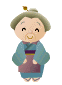 Loi des finances et son impact sur l'entreprise : CCI Souk Ahras Le 27/01/2015